TIẾNG VIỆTLàm quen với nét cơ bản: nét móc xuôi, nét móc ngược, nét móc hai đầu.
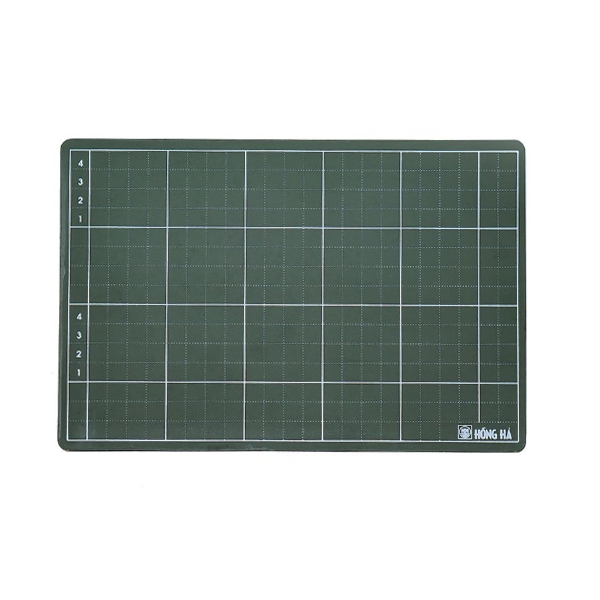 Đồ dùng học tập
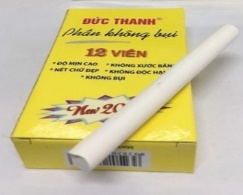 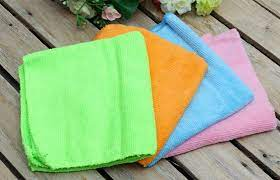 Tư thế ngồi viết
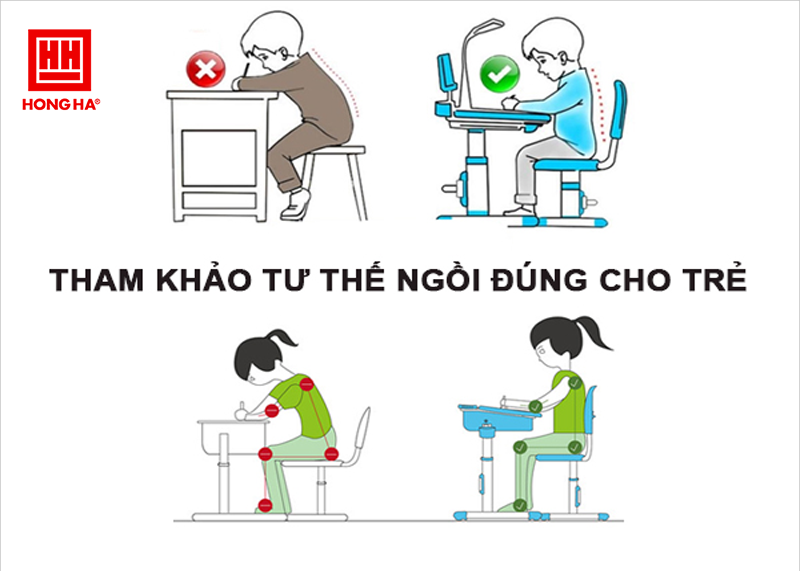 3
Nhãm nÐt mãc
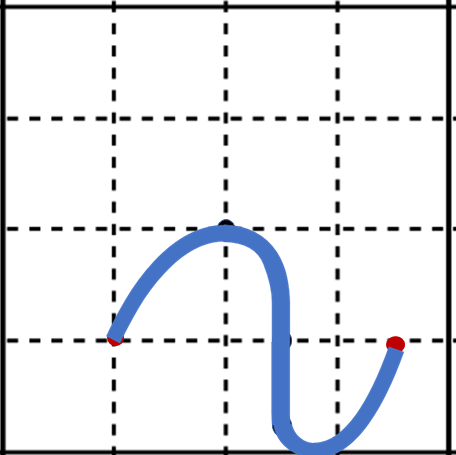 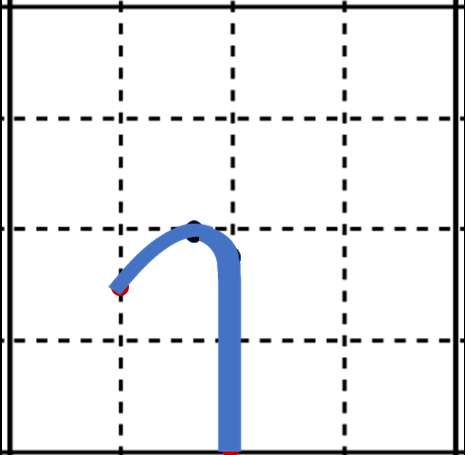 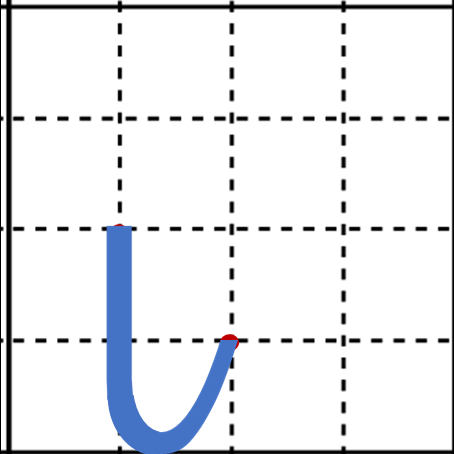 NÐt mãc xu«i
NÐt mãc hai ®Çu
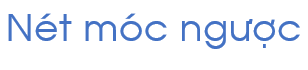 NÐt mãc xu«i
§KN sè 5
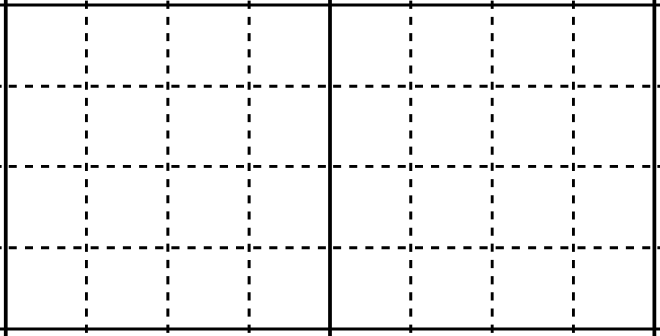 5
1
3
2
4
§KN sè 4
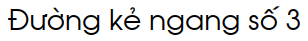 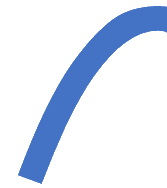 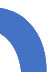 2 li
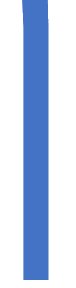 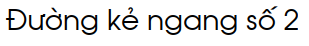 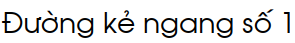 1 li
NÐt mãc xu«i
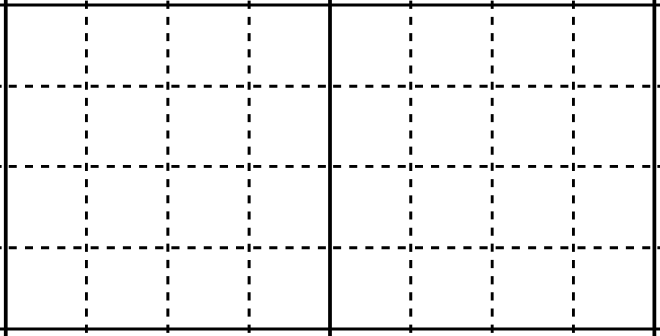 3
2
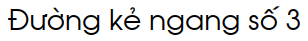 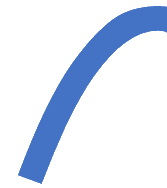 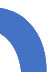 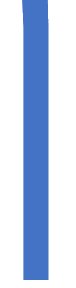 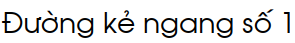 5
1
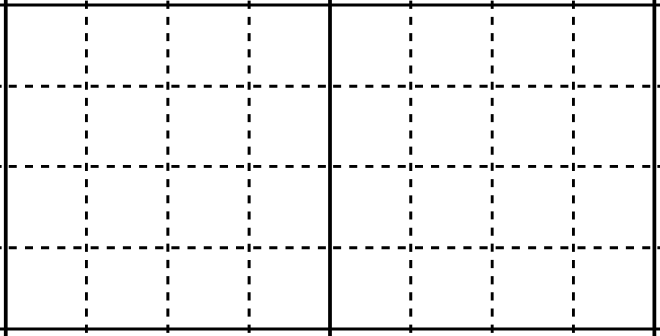 3
2
4
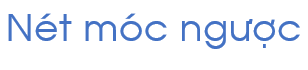 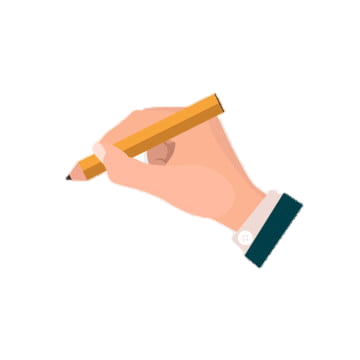 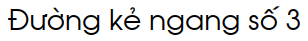 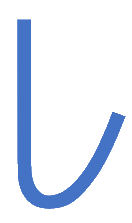 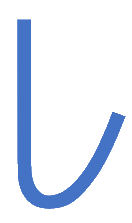 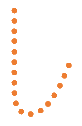 2 li
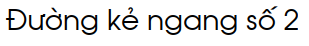 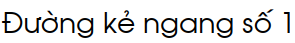 1 li
1
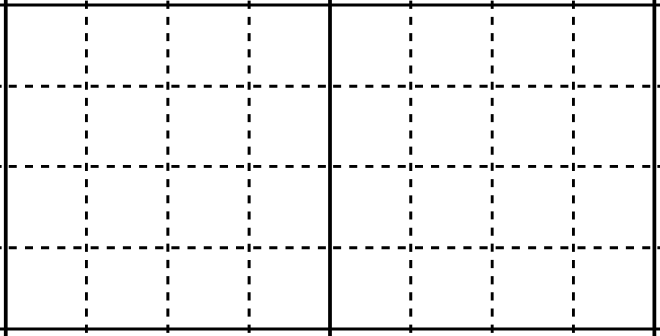 3
2
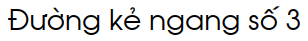 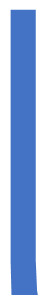 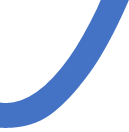 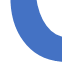 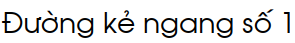 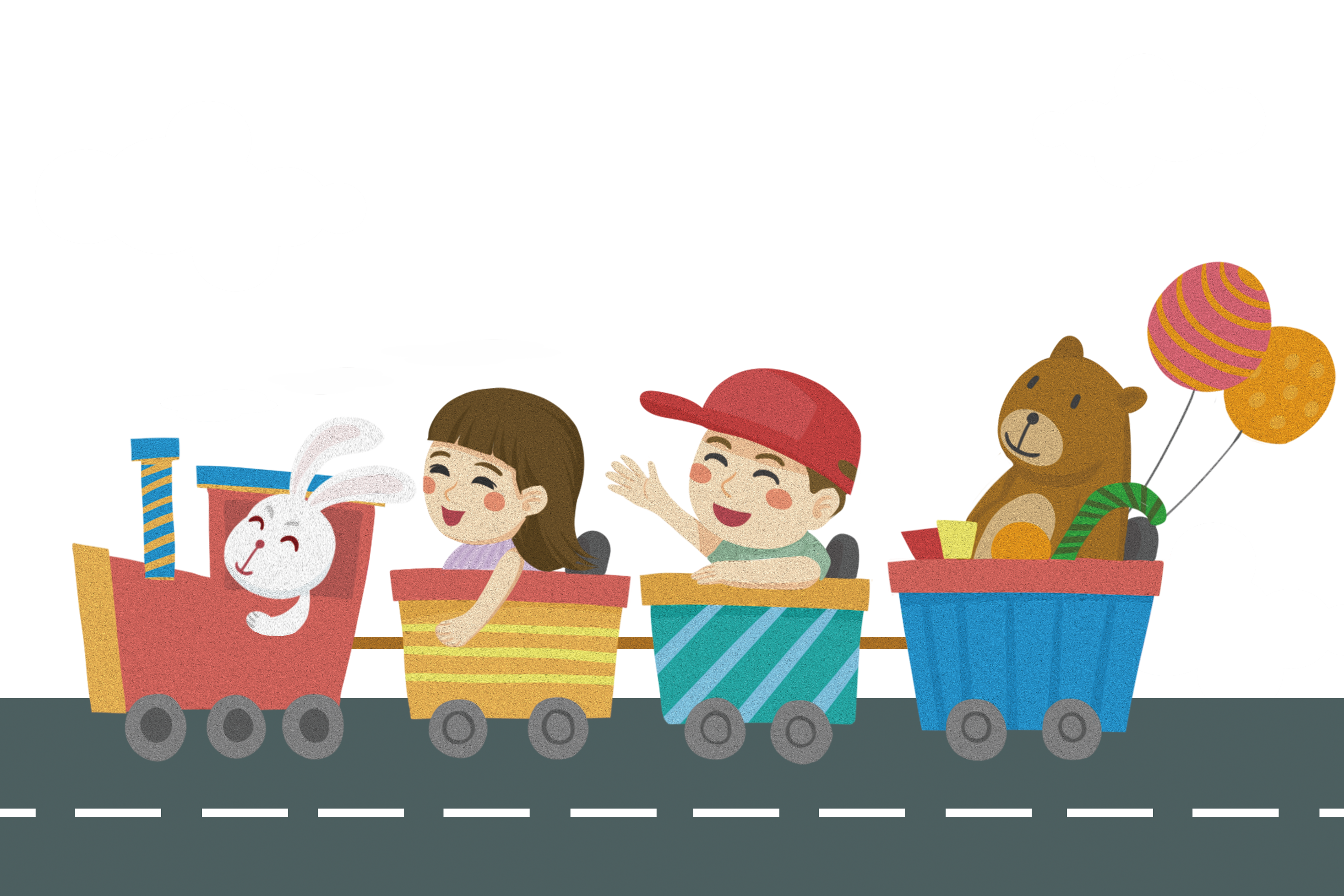 NGHỈ GIẢI LAO
5
1
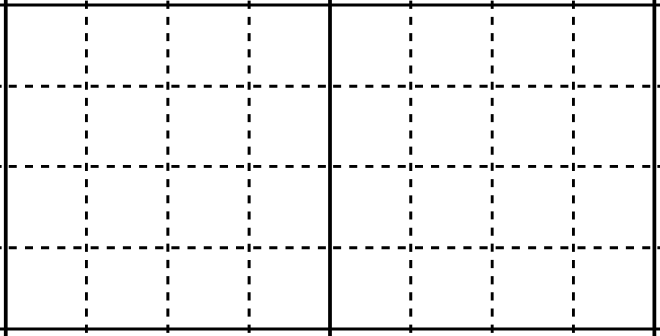 3
2
NÐt mãc hai ®Çu
4
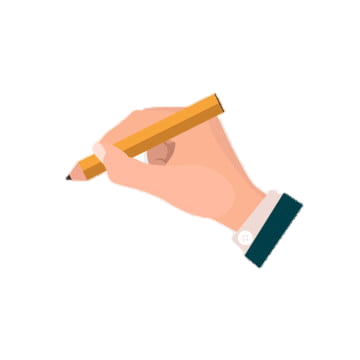 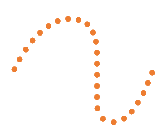 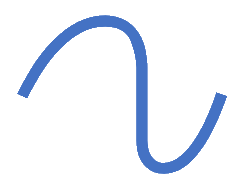 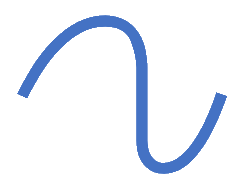 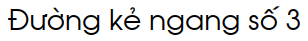 2 li
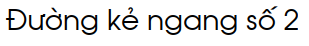 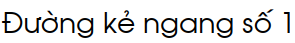 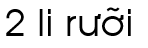 NÐt mãc hai ®Çu
1
4
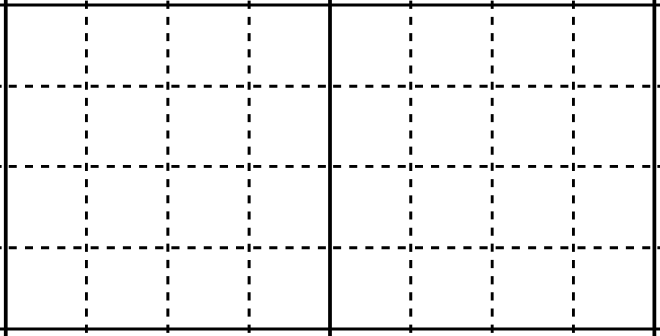 3
2
5
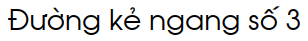 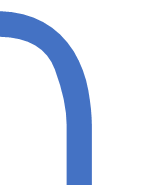 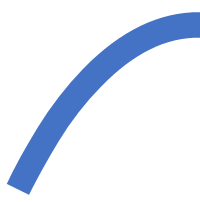 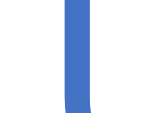 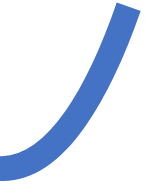 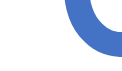 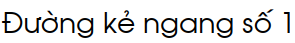 Dặn dò
Con luyện viết: nét móc xuôi, nét móc ngược, nét móc hai đầu.
Chuẩn bị đầy đủ đồ dùng, sách vở cho buổi học sau
Hẹn gặp lại
Nhãm nÐt mãc
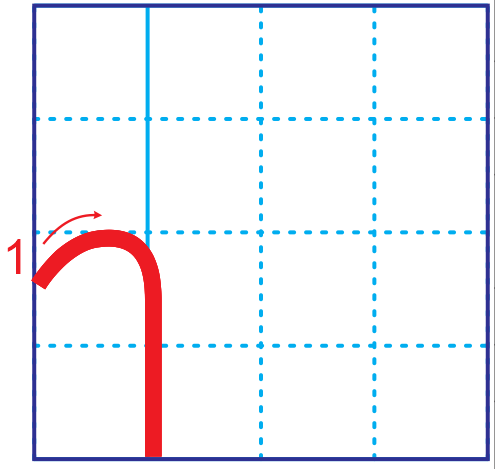 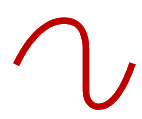 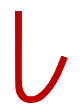 NÐt mãc hai ®Çu
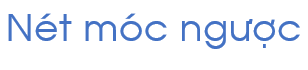 NÐt mãc xu«i